Уманський
національний
університет садівництва
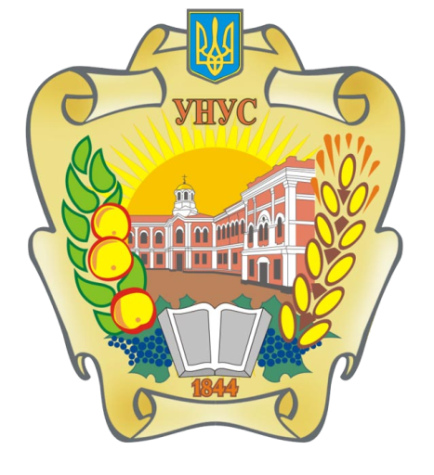 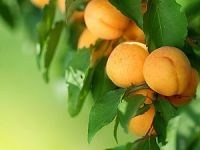 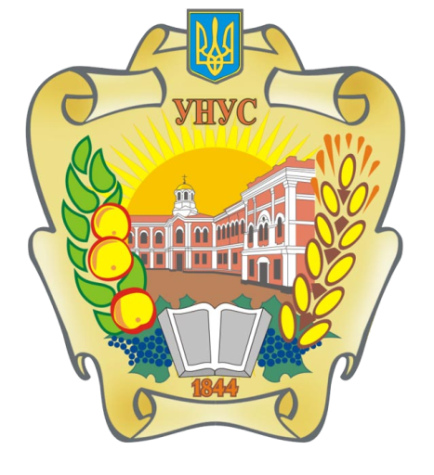 ОСВІТНІ ПРОПОЗИЦІЇ
Факультет агрономії
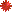 Факультет плодоовочівництва,
екології та захисту рослин
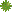 Інженерно-технологічний факультет
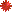 Факультет лісового і 
садово-паркового господарства
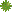 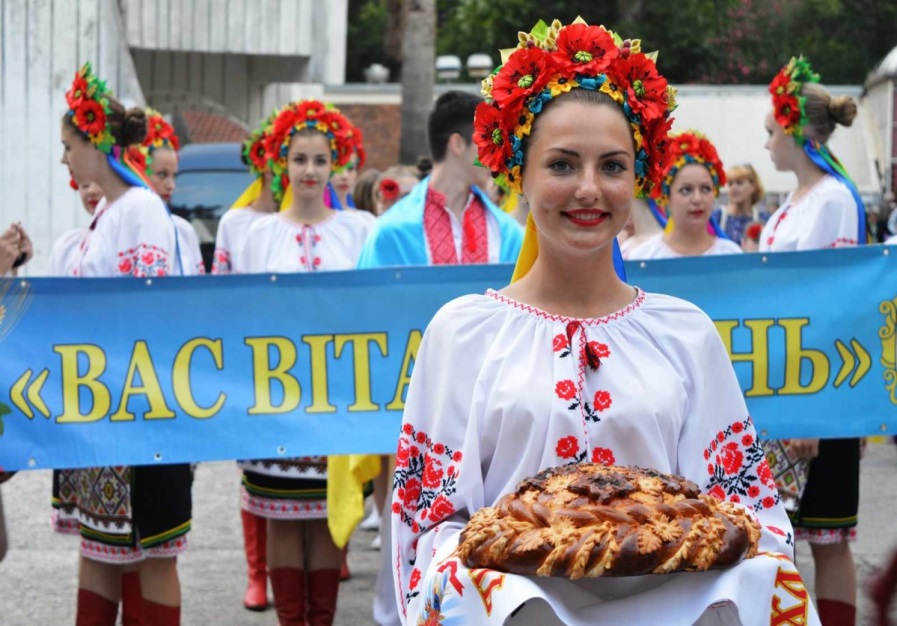 Факультет економіки і 
підприємництва
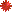 Факультет менеджменту
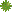 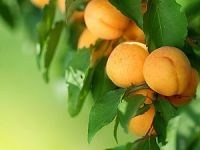 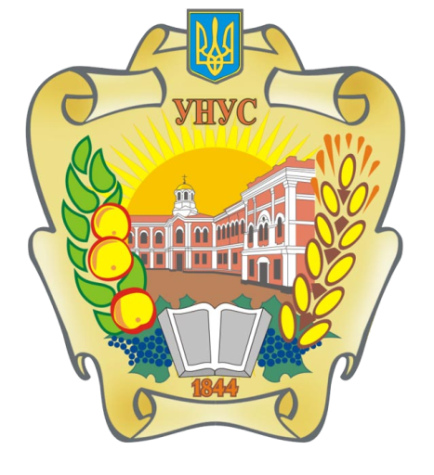 ФАХОВА ПІДГОТОВКА ЗА
ОСВІТНІМИ РІВНЯМИ
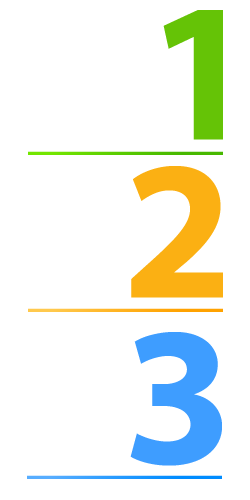 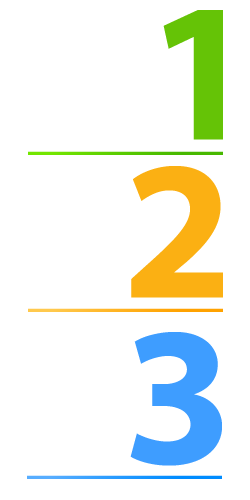 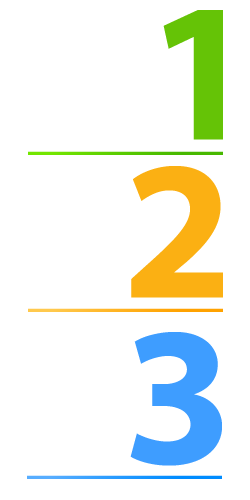 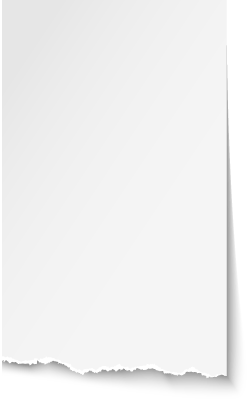 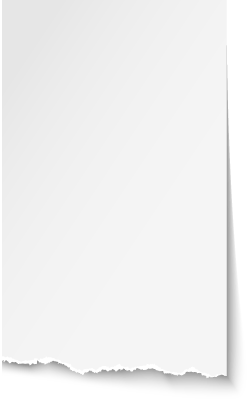 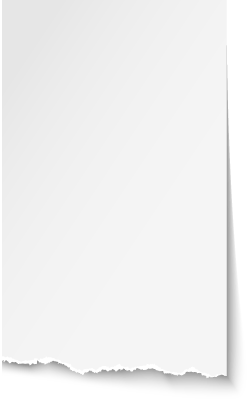 МАГІСТР
МОЛОДШИЙ БАКАЛАВР
БАКАЛАВР
вступ за результатами 
3 СЕРТИФІКАТІВ ЗНО
вступ за результатами 
ВСТУПНИХ ІСПИТІВ
вступ за результатами 
2 СЕРТИФІКАТІВ ЗНО
термін навчання –
4 роки
термін навчання –
1 рік 4 місяці
термін навчання –
2 роки
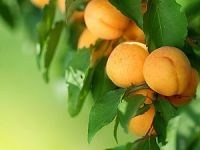 1
1
Агрономія
Агроінженерія
2
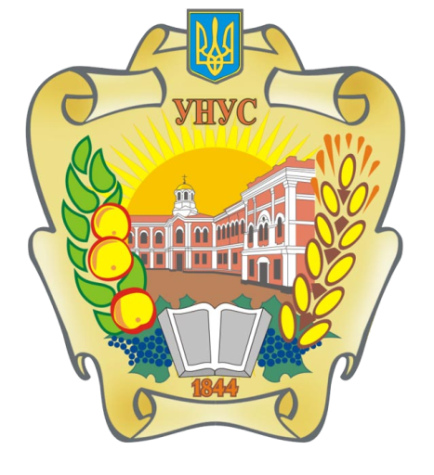 ФАКУЛЬТЕТ АГРОНОМІЇ
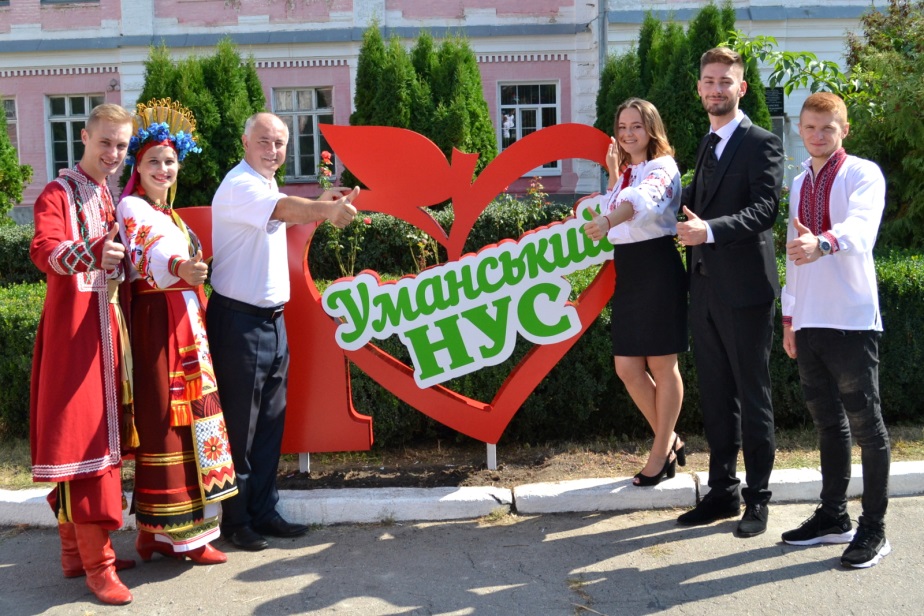 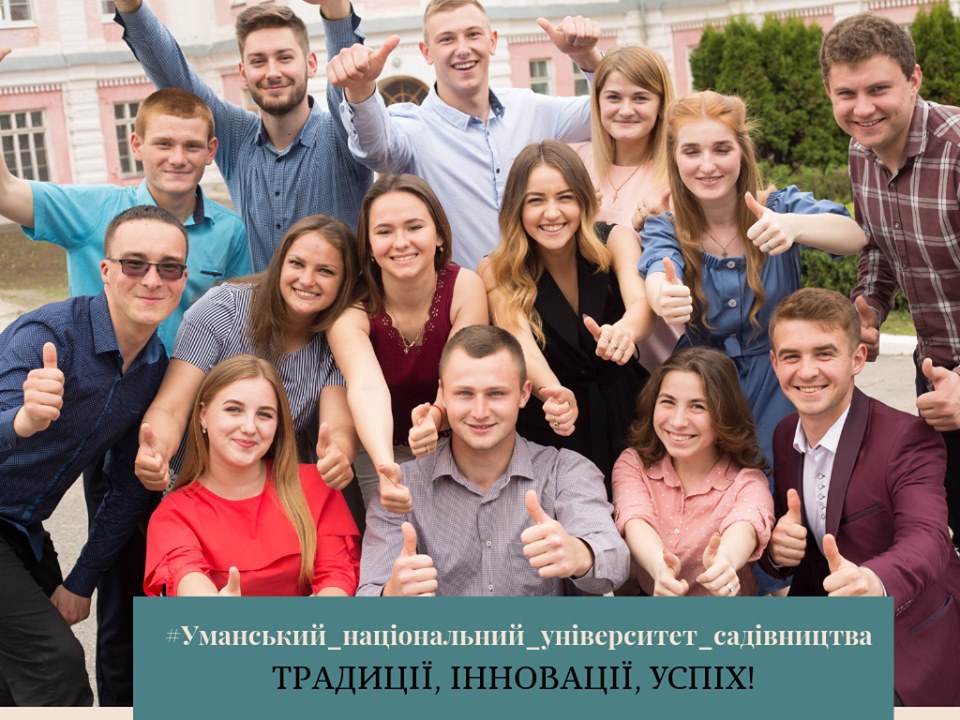 ІНЖЕНЕРНО-ТЕХНОЛОГІЧНИЙ ФАКУЛЬТЕТ
2
Харчові технології
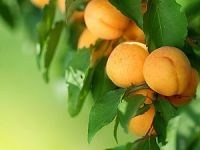 Технології захисту навколишнього середовища
4
Садівництво та виноградарство
2
Захист і карантин рослин
Біологія
3
5
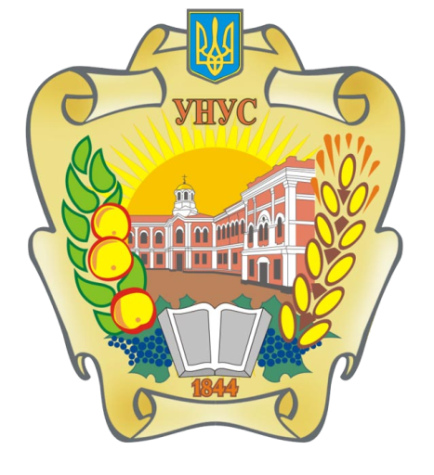 ФАКУЛЬТЕТ ПЛОДООВОЧІВНИЦТВА, ЕКОЛОГІЇ ТА ЗАХИСТУ РОСЛИН
1
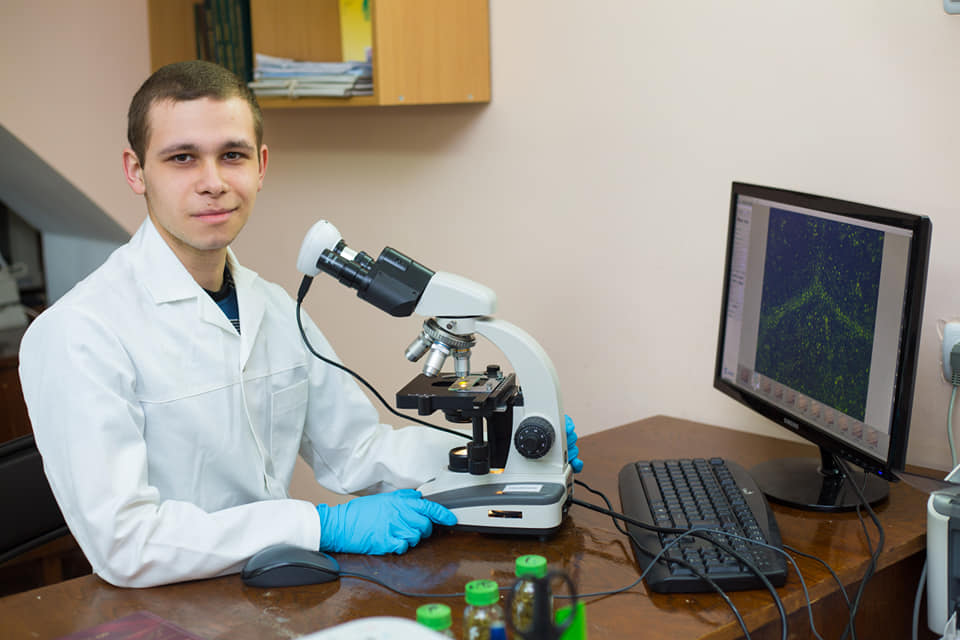 Екологія
Науки про Землю
6
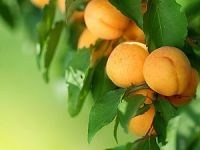 Садово-паркове господарство
2
Лісове господарство
1
Геодезія та землеустрій
3
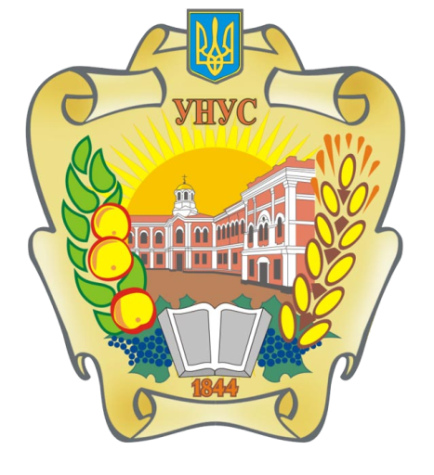 ФАКУЛЬТЕТ ЛІСОВОГО І САДОВО-ПАРКОВОГО ГОСПОДАРСТВА
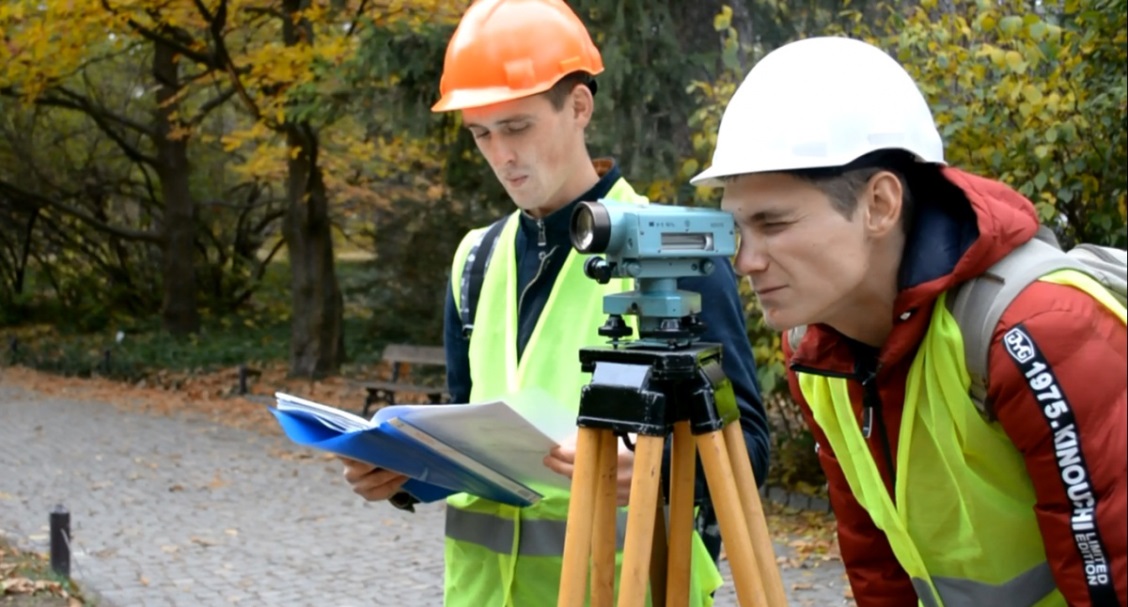 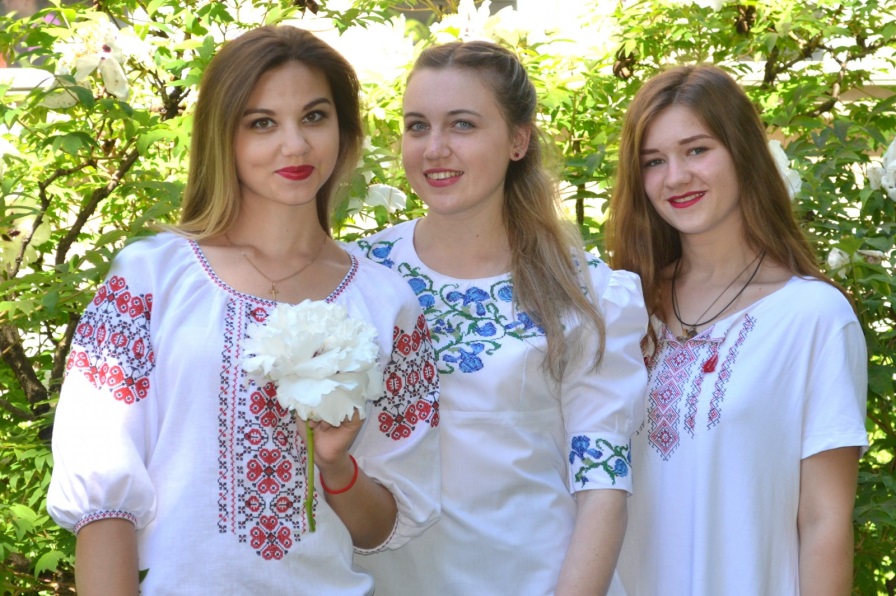 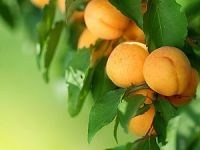 Фінанси, банківська справа 
та страхування
4
Підприємництво, торгівля та 
біржова діяльність
1
2
Маркетинг
5
6
Комп’ютерні науки
Облік і оподаткування
3
Економіка
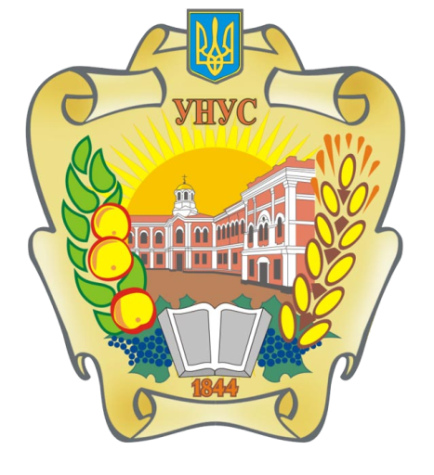 ФАКУЛЬТЕТ ЕКОНОМІКИ
І ПІДПРИЄМНИЦТВА
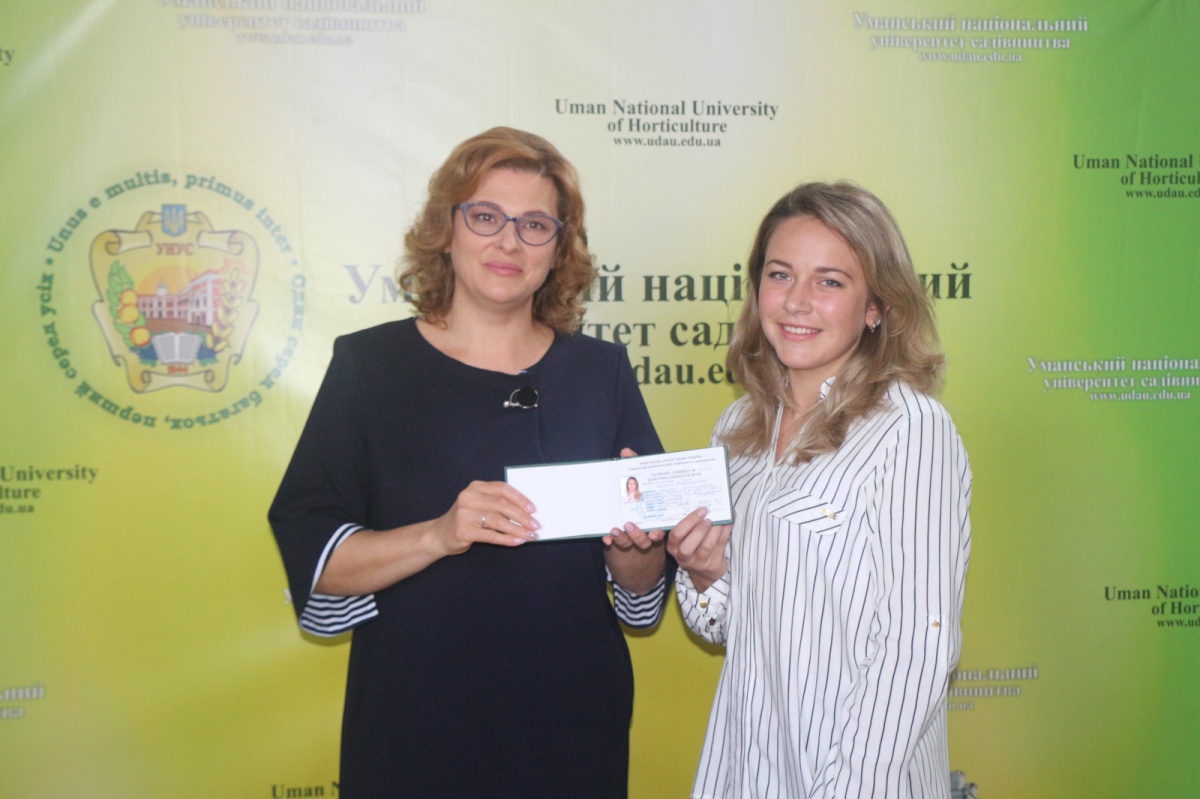 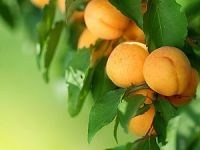 Туризм
4
1
Менеджмент
Публічну управління та
адміністрування
2
Готельно-ресторанна
справа
Філологія
Право
3
5
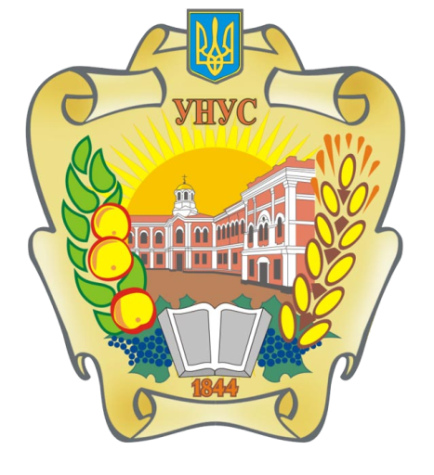 ФАКУЛЬТЕТ МЕНЕДЖМЕНТУ
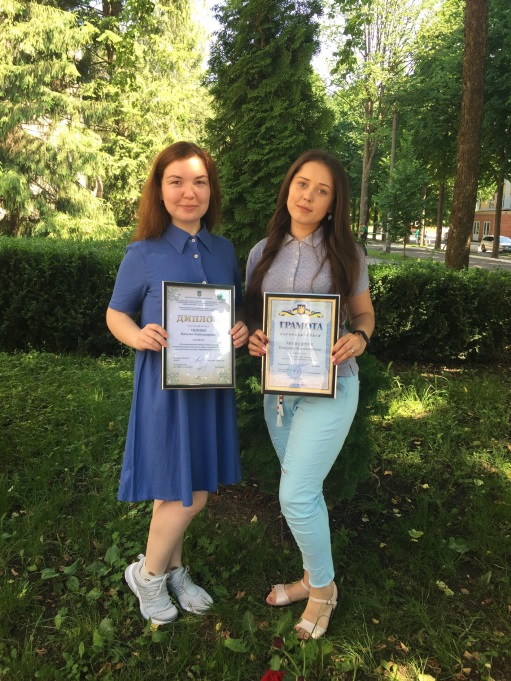 6
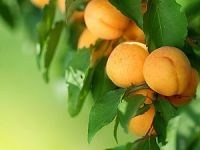 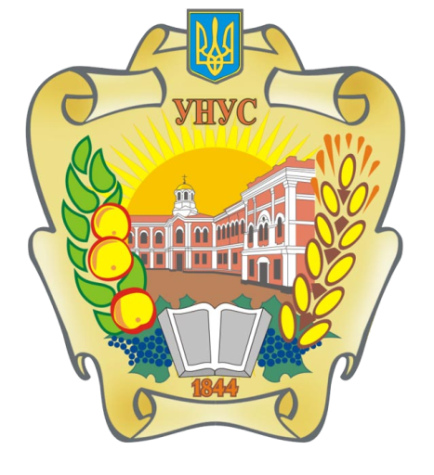 ПЕРЕВАГИ
УНІВЕРСИТЕТУ
Диплом державного та міжнародного 
зразка
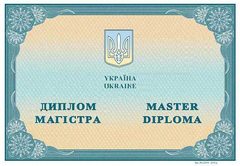 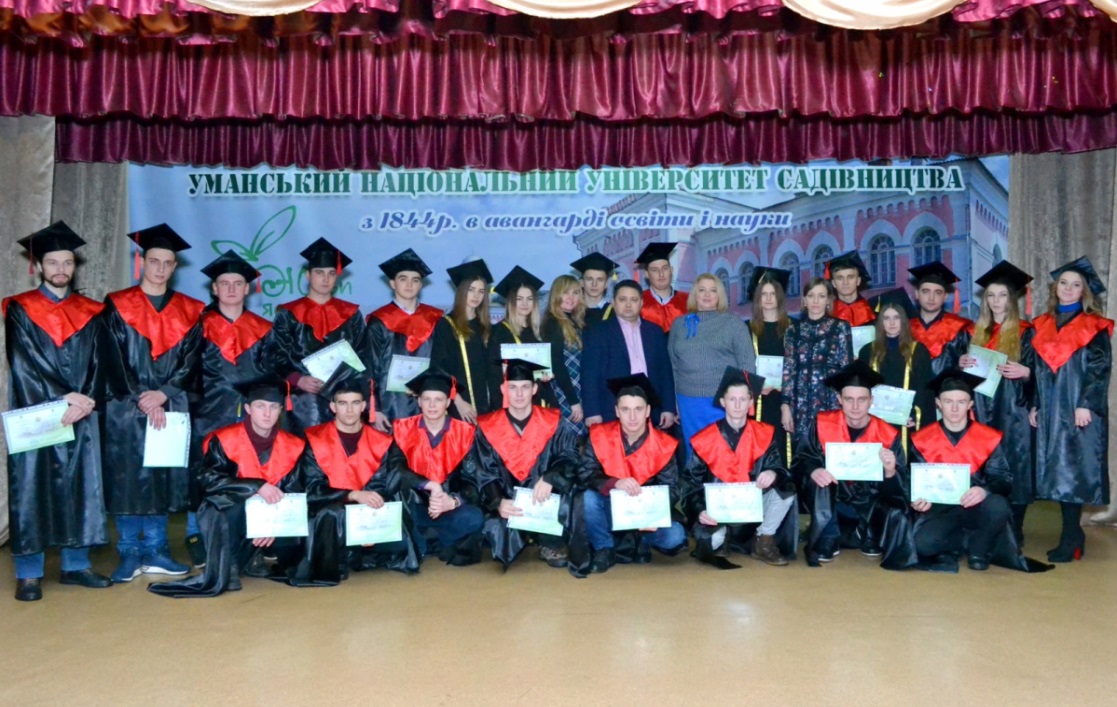 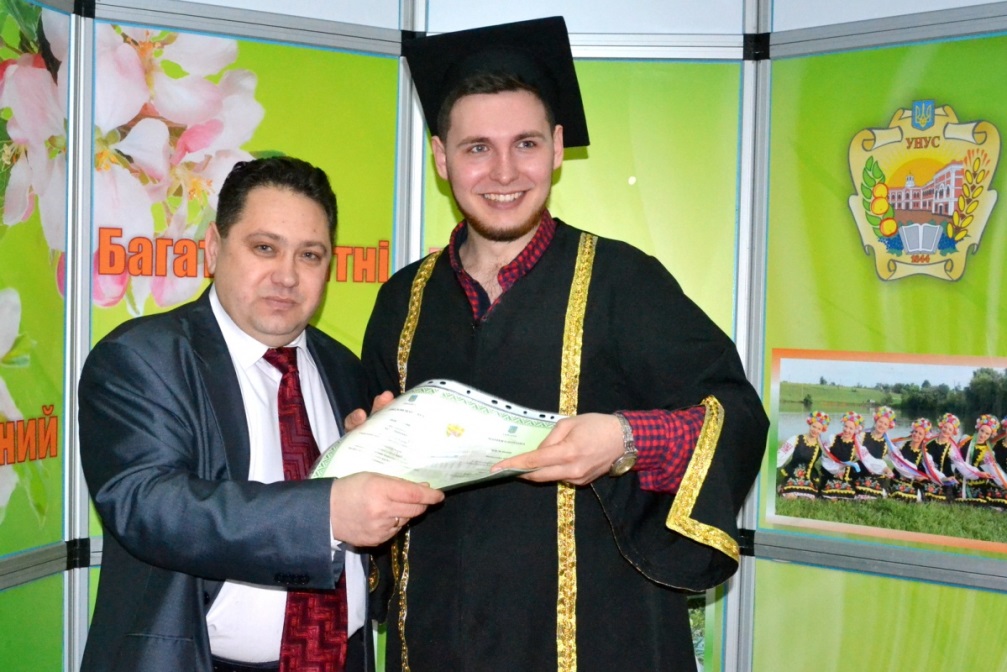 Паралельна вища освіта
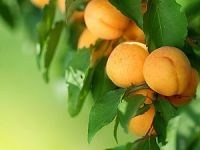 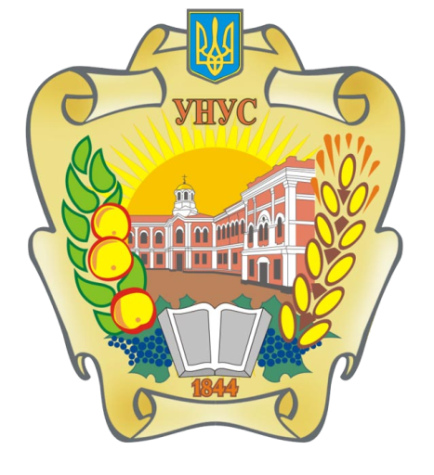 ПЕРЕВАГИ 
УНІВЕРСИТЕТУ
Зручні аудиторії, обладнані новими комп'ютерними та мультимедійними засобами
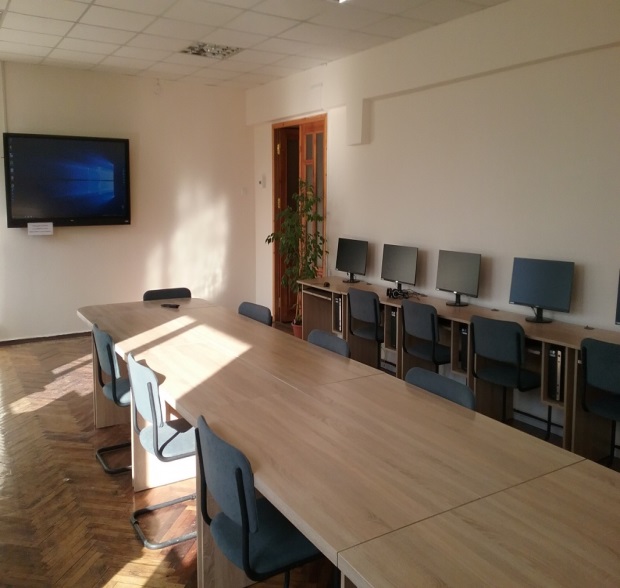 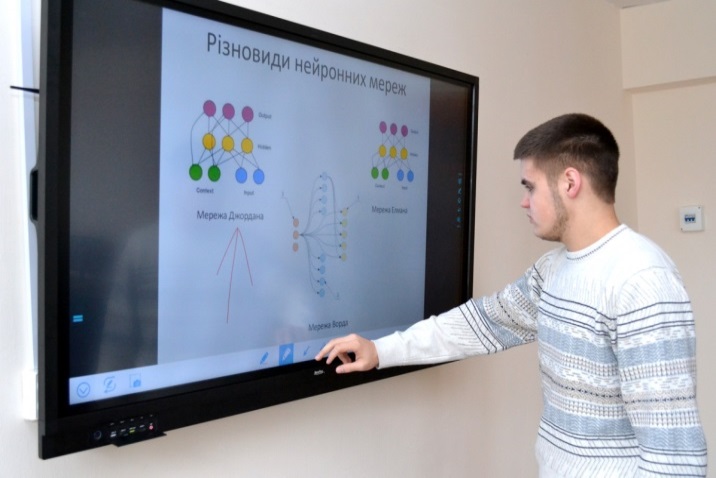 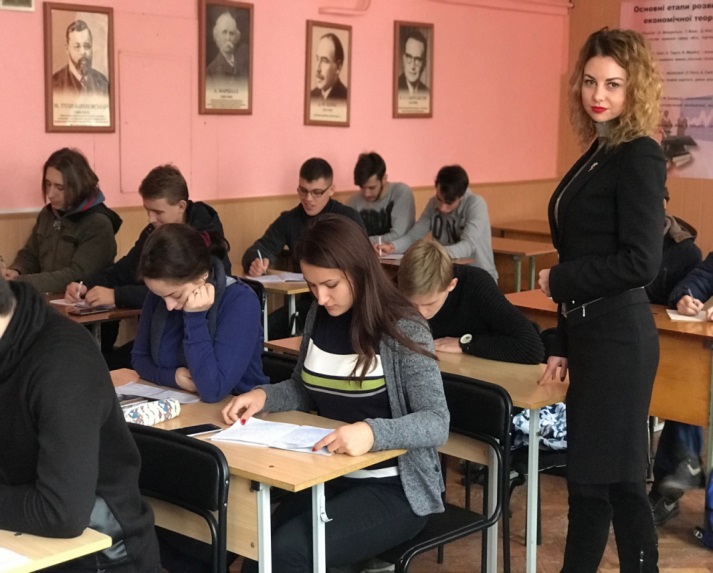 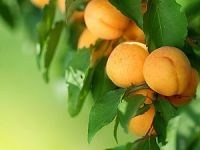 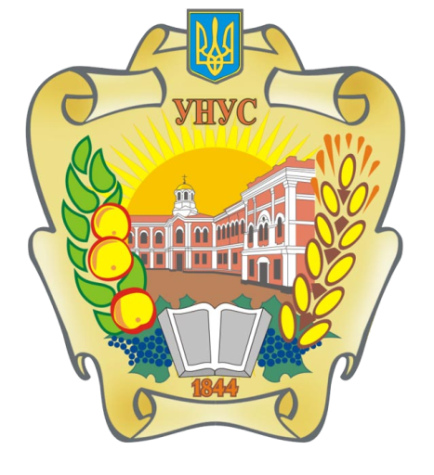 ПЕРЕВАГИ 
УНІВЕРСИТЕТУ
Кафедра військової підготовки
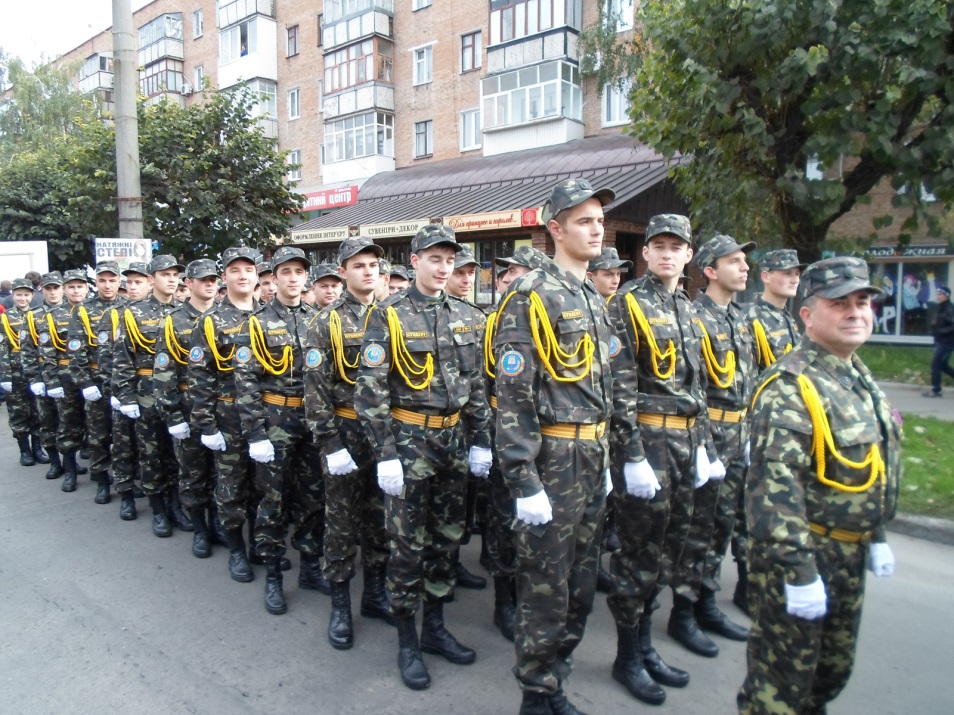 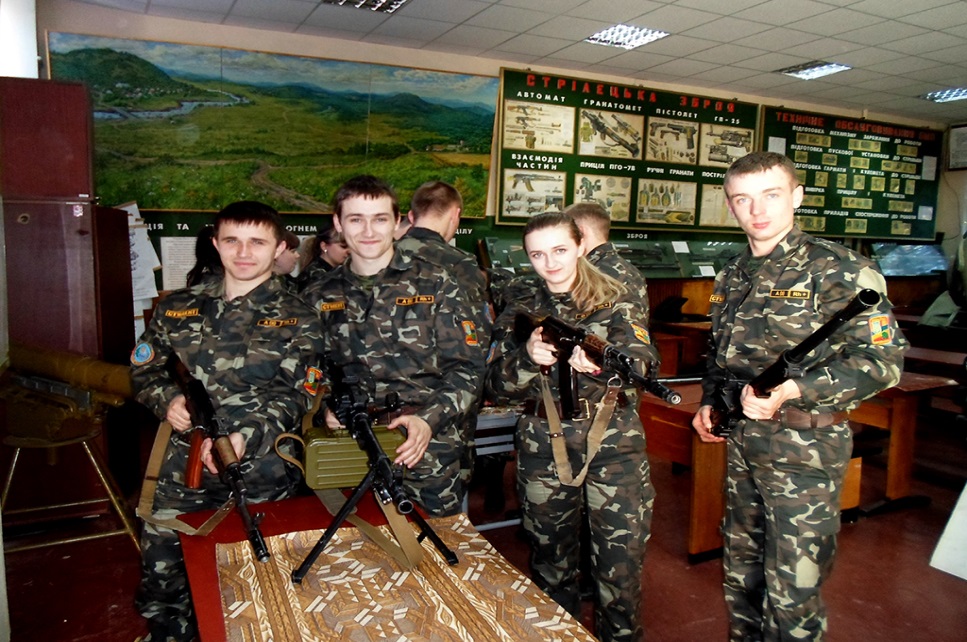 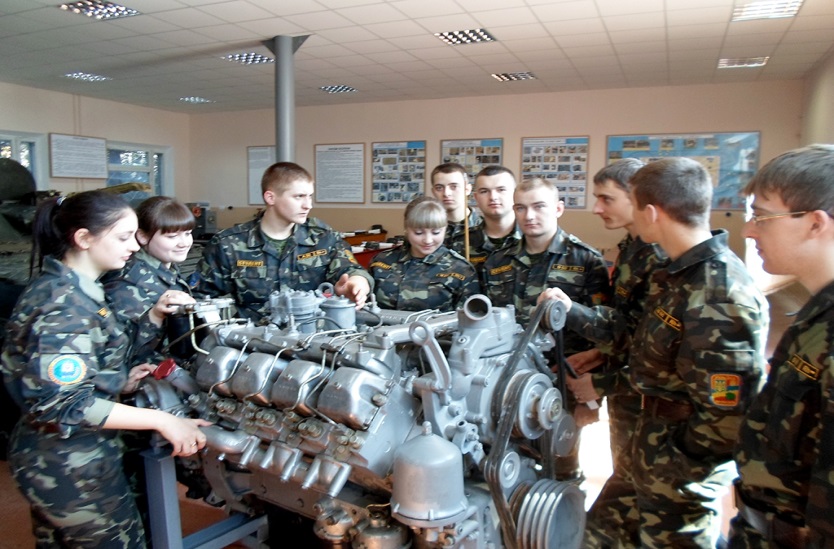 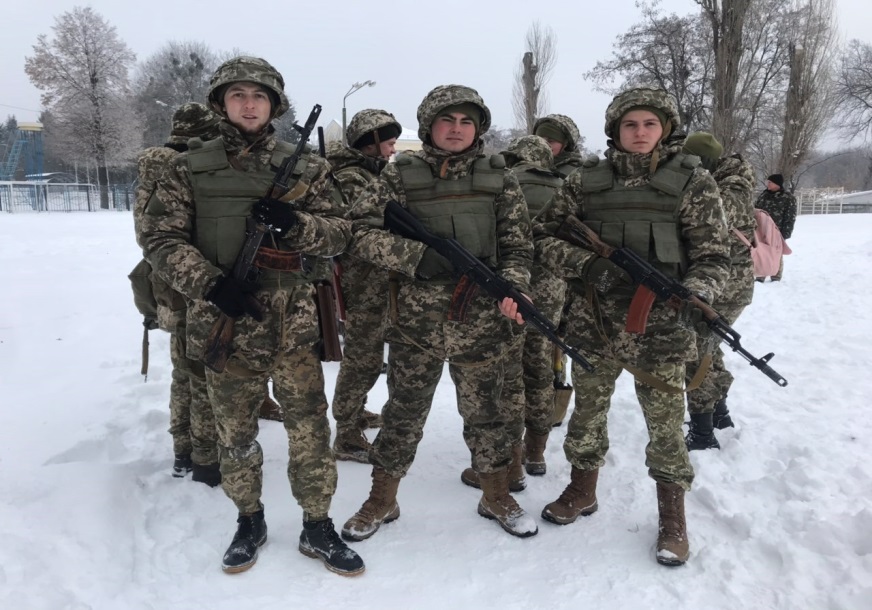 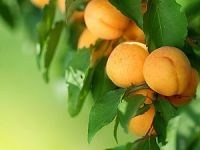 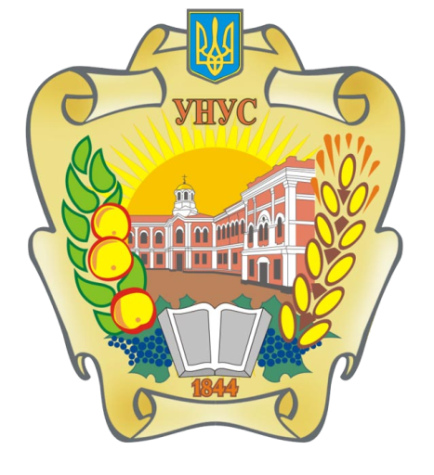 ПЕРЕВАГИ 
УНІВЕРСИТЕТУ
Стажування за кордоном і міжнародна співпраця
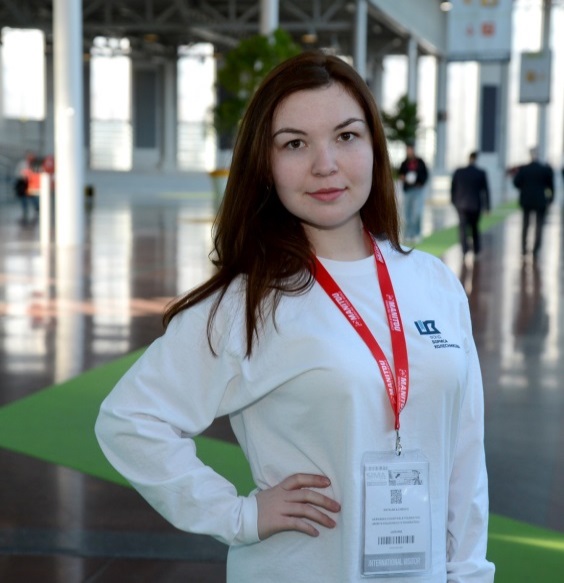 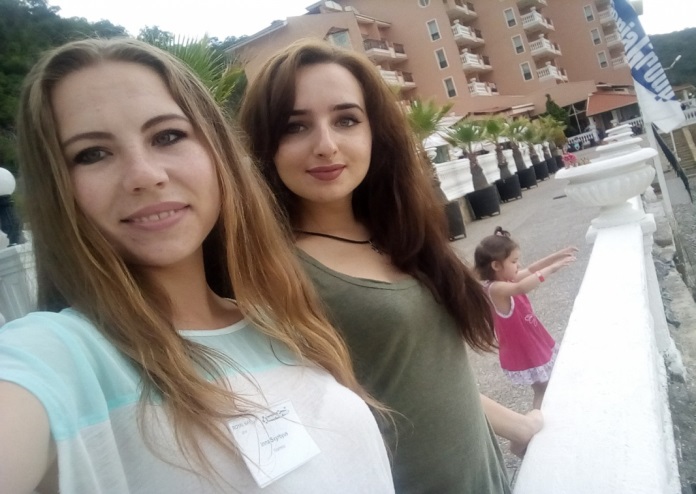 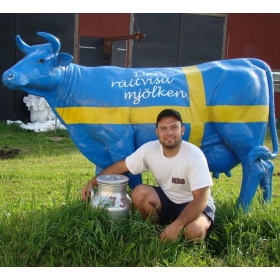 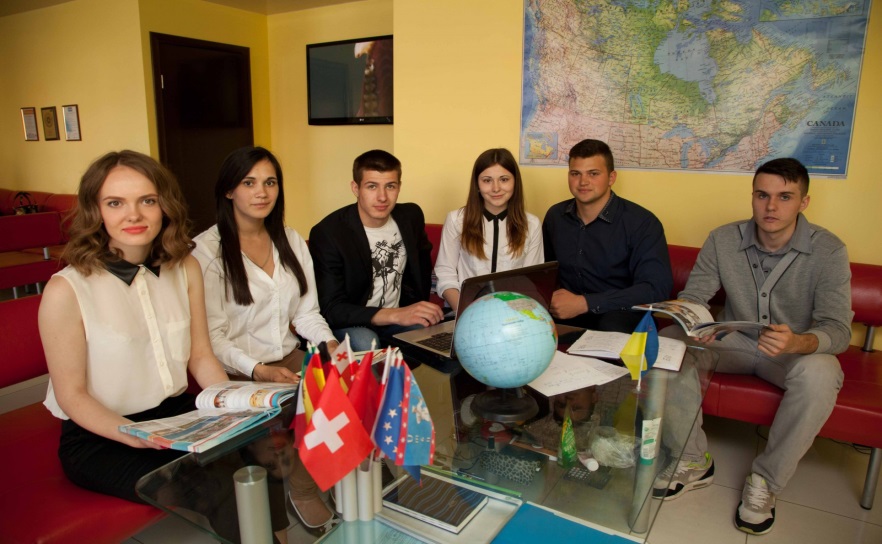 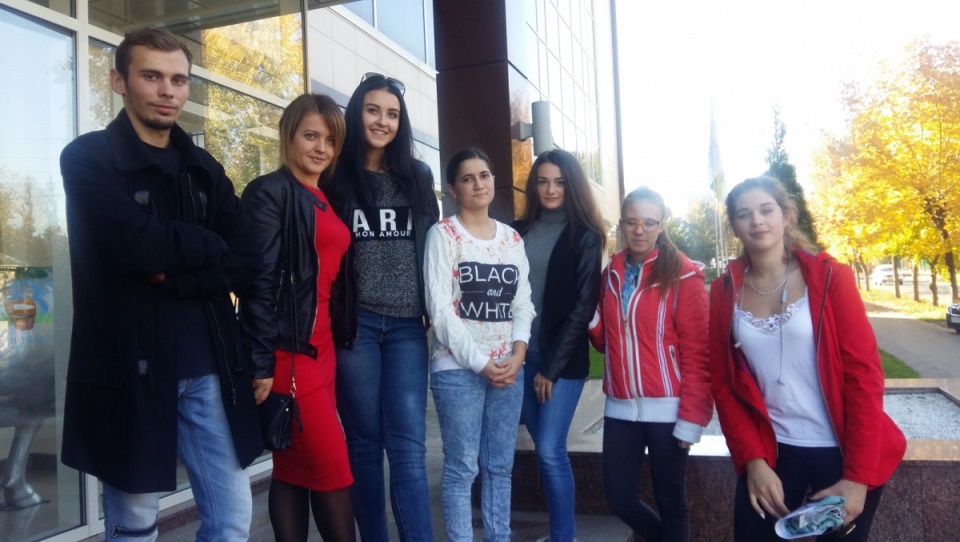 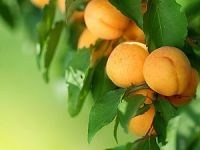 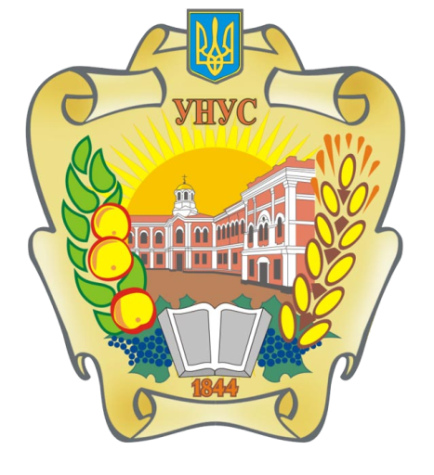 ПЕРЕВАГИ 
УНІВЕРСИТЕТУ
Відмінна спортивна база
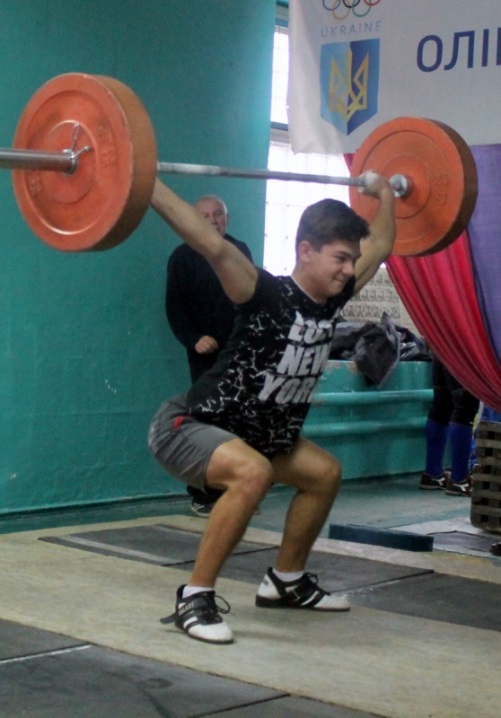 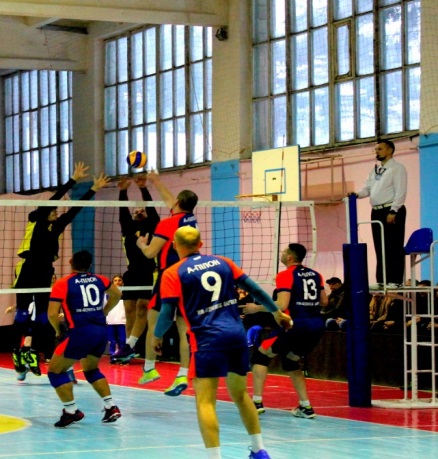 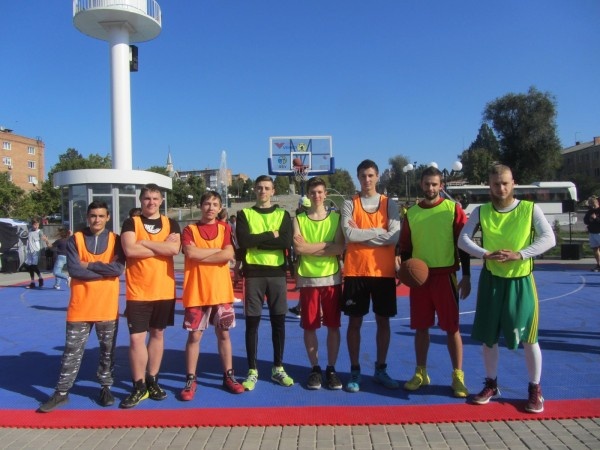 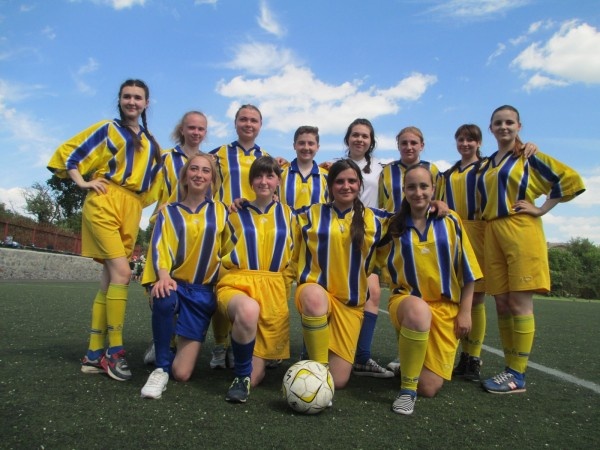 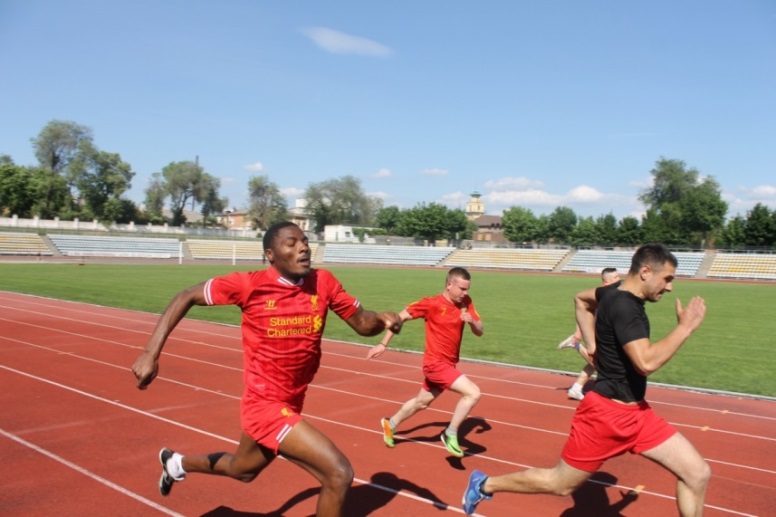 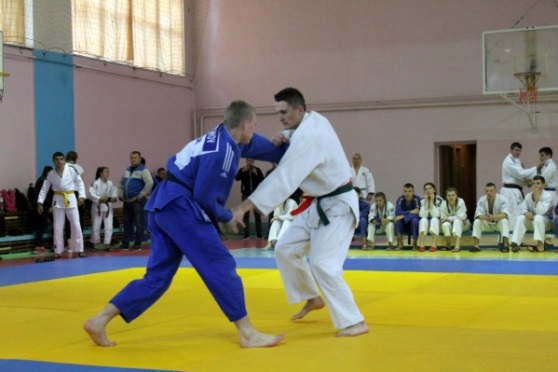 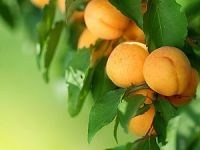 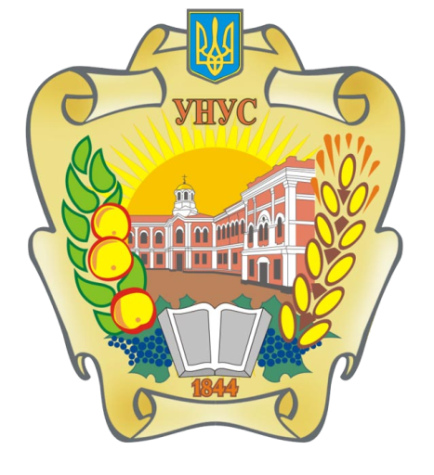 ПЕРЕВАГИ
УНІВЕРСИТЕТУ
Центр культури та виховання
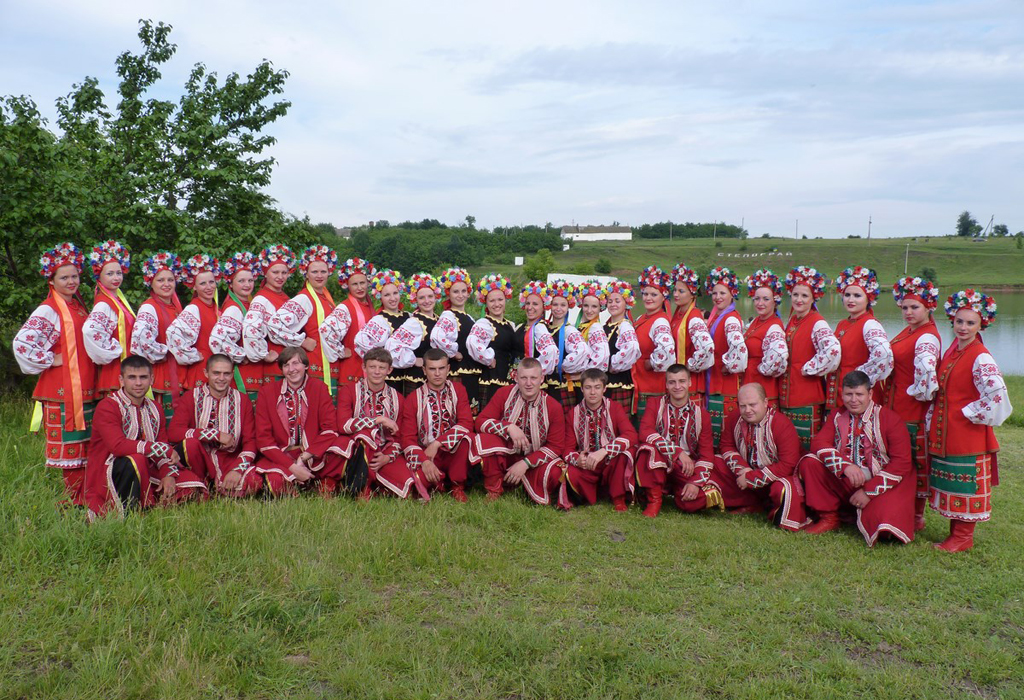 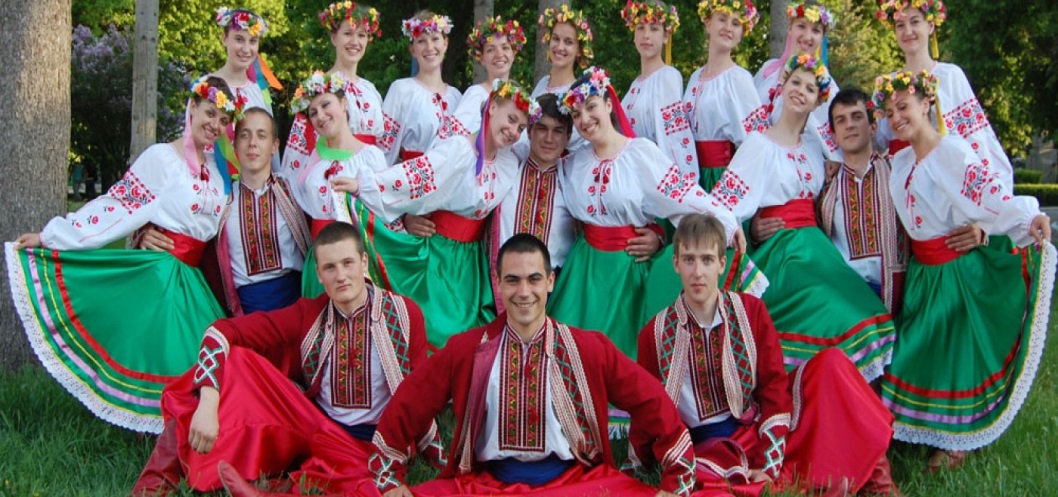 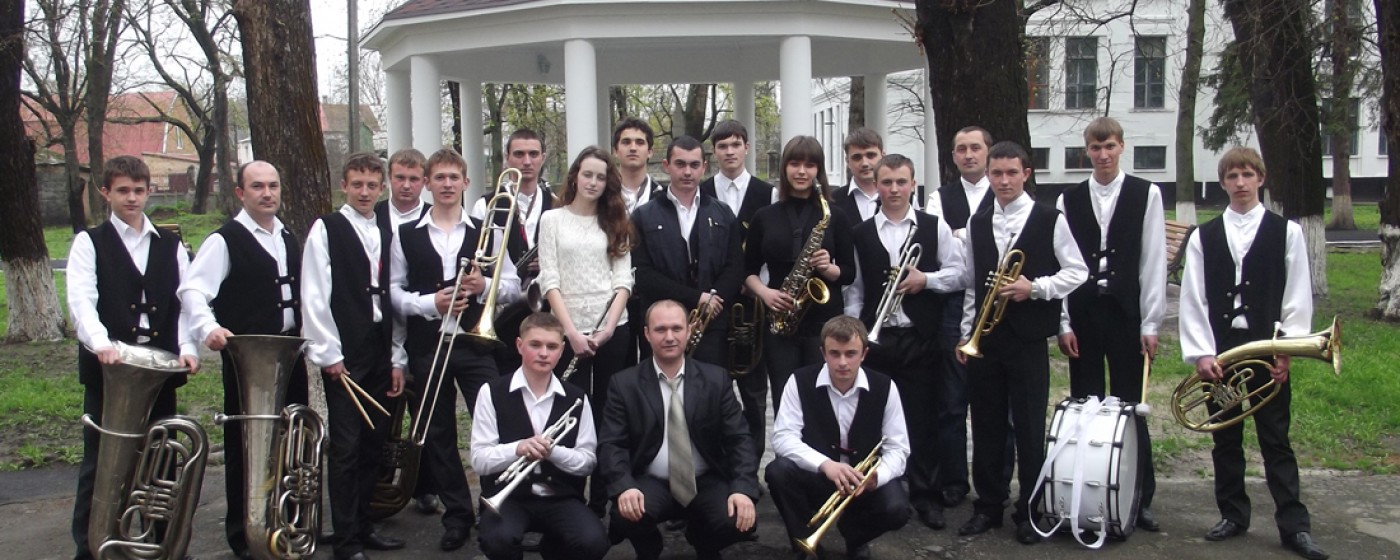 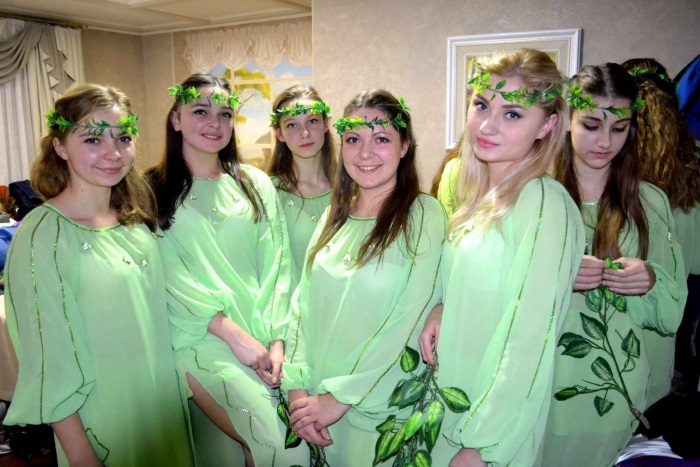 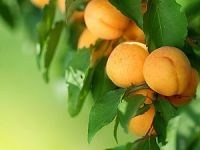 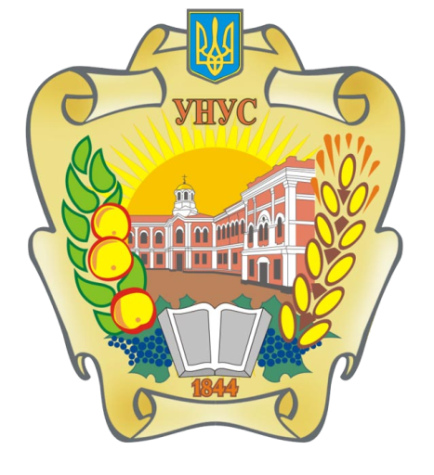 ПЕРЕВАГИ
УНІВЕРСИТЕТУ
Студмістечко з розвиненою інфраструктурою та сучасний сервіс
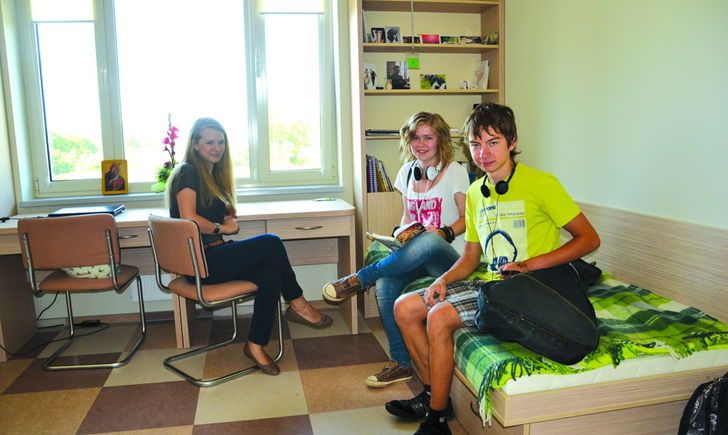 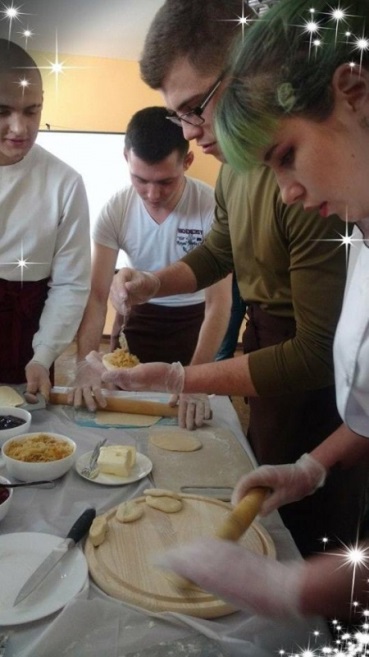 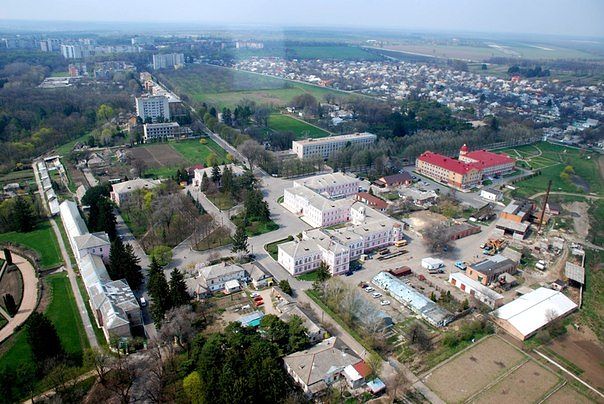 СТУДМІСТЕЧКО УНІВЕРСИТЕТУ
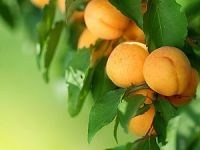 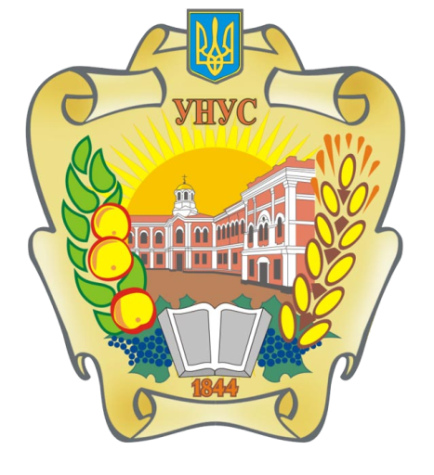 ПЕРЕВАГИ 
УНІВЕРСИТЕТУ
Успішне працевлаштування
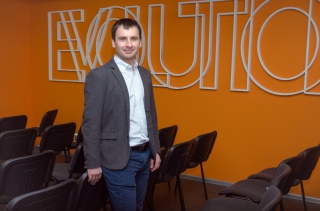 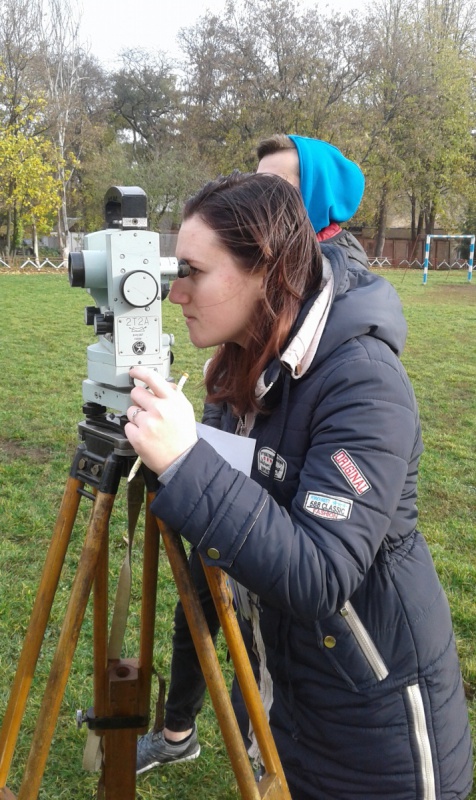 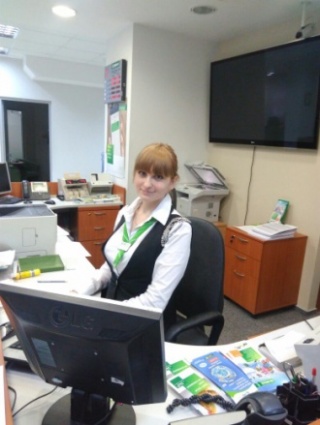 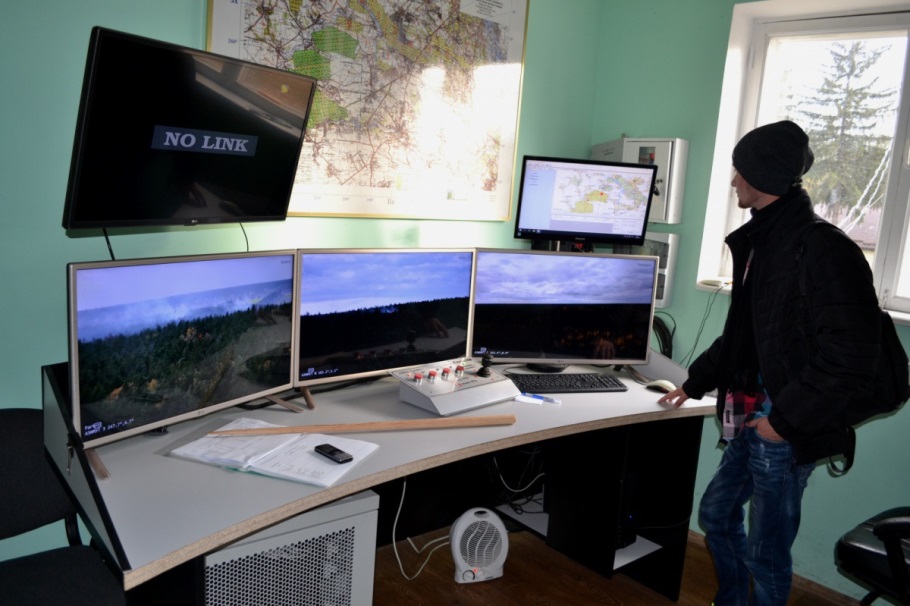 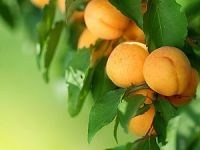 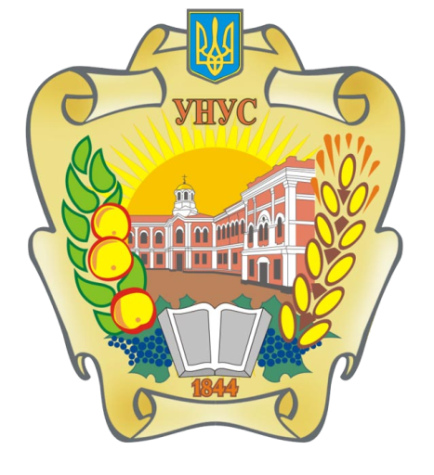 ПЕРЕВАГИ 
УНІВЕРСИТЕТУ
Незабутні студентські роки
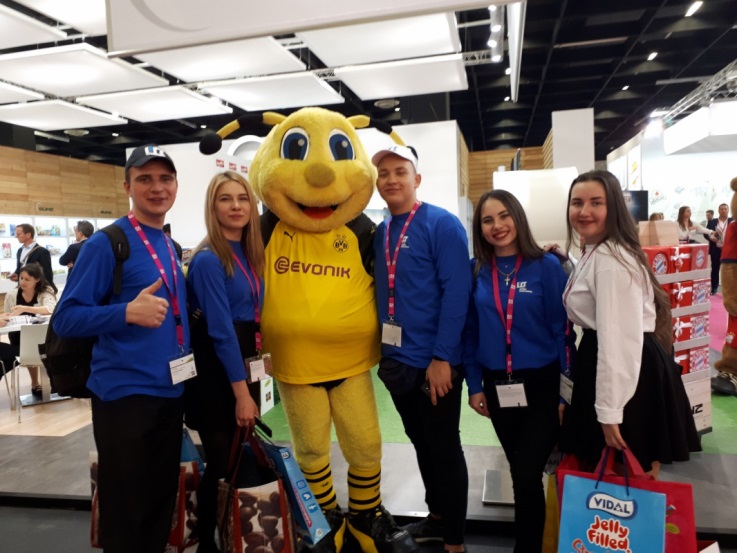 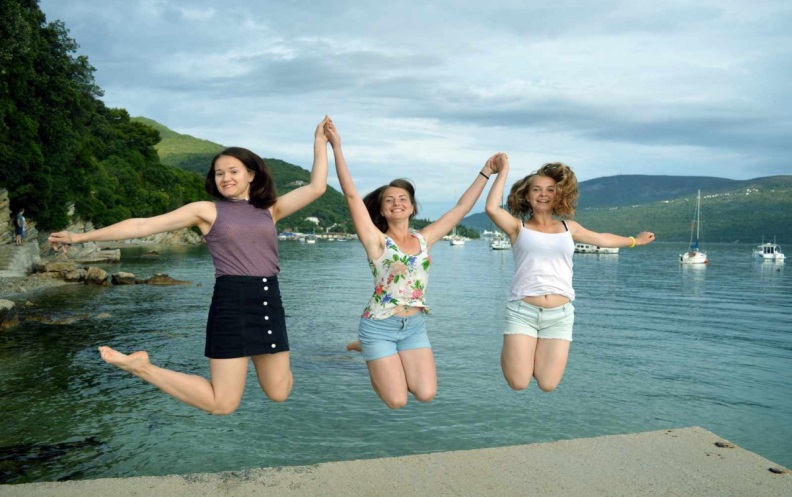 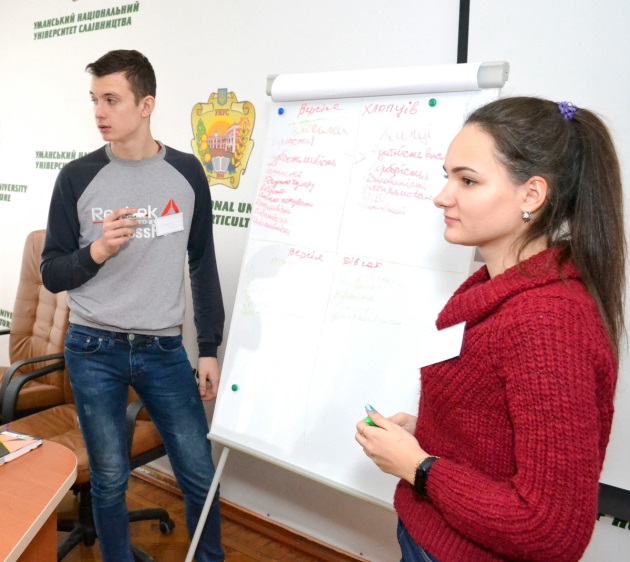 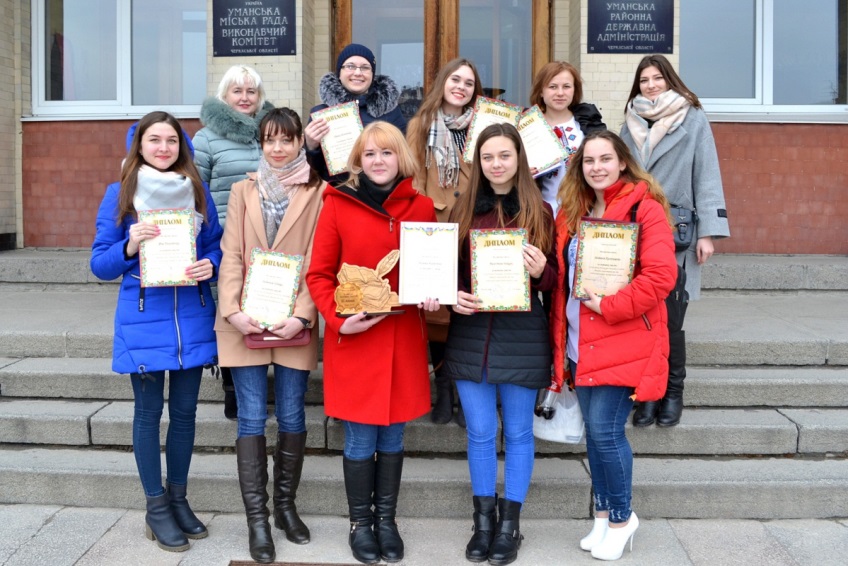 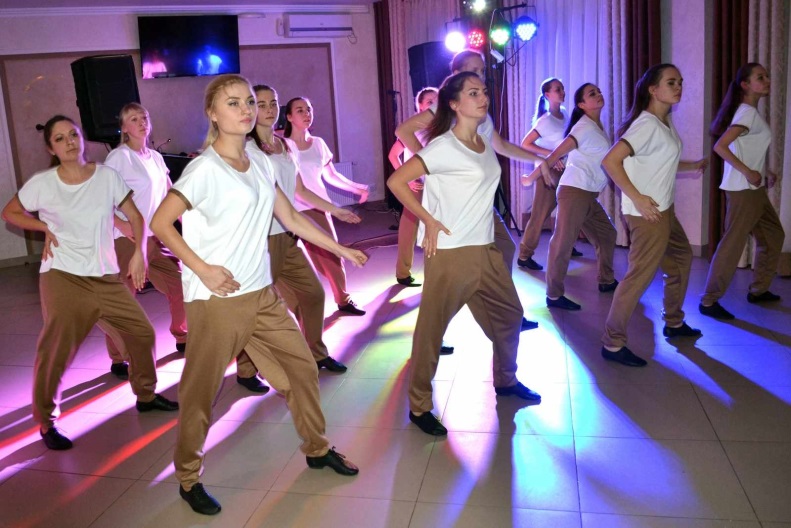 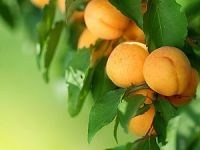 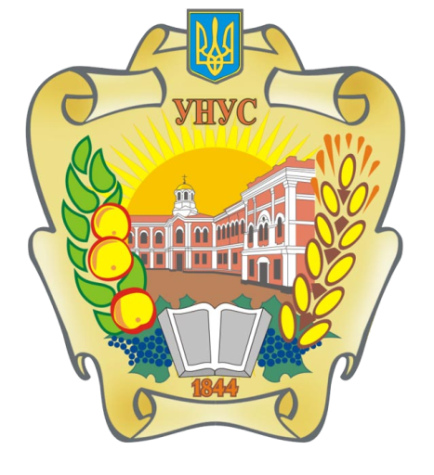 ПЕРЕВАГИ 
УНІВЕРСИТЕТУ
Незабутні студентські роки
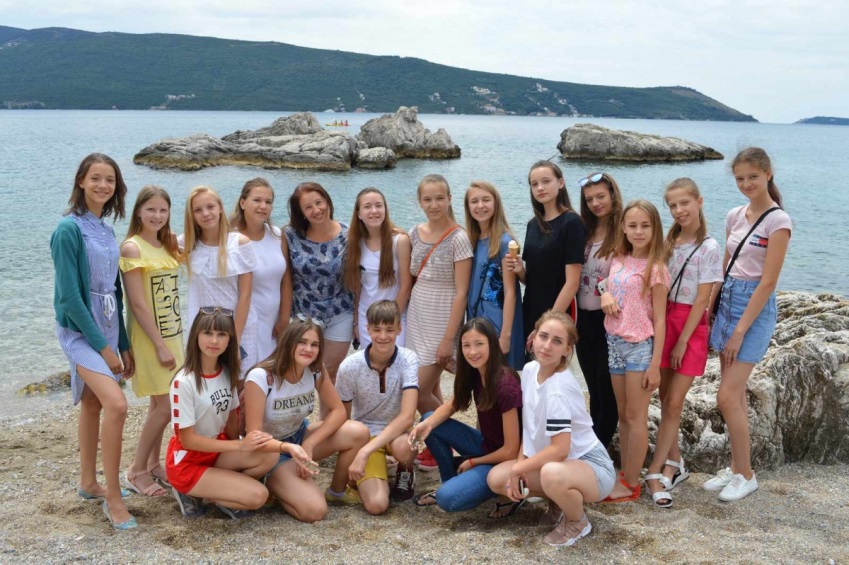 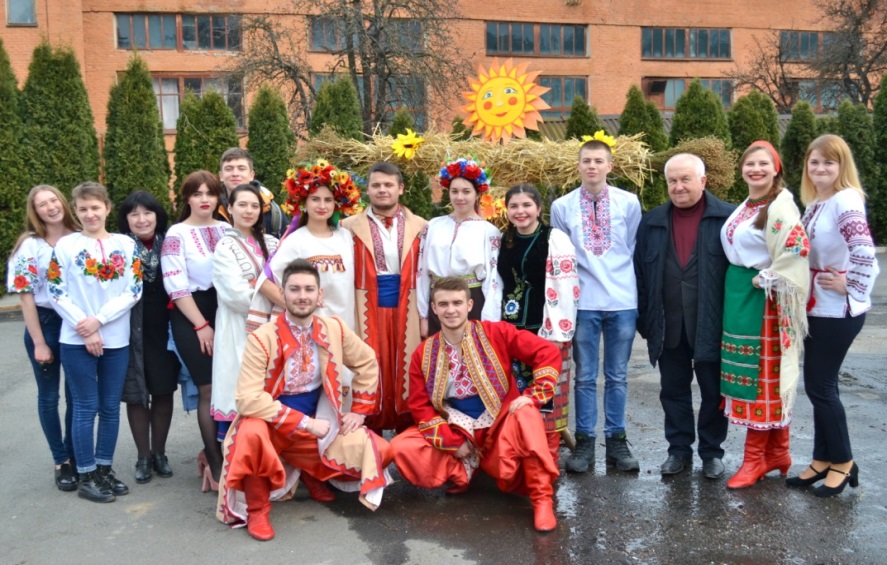 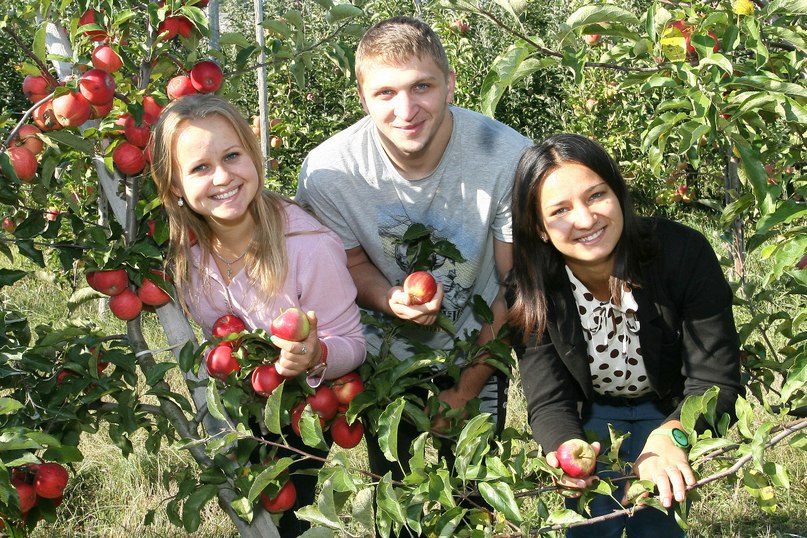 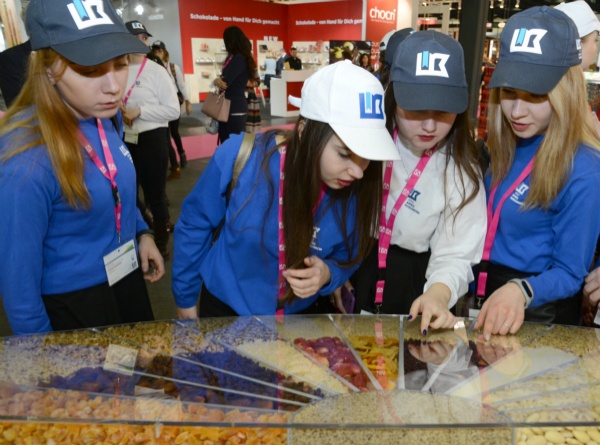 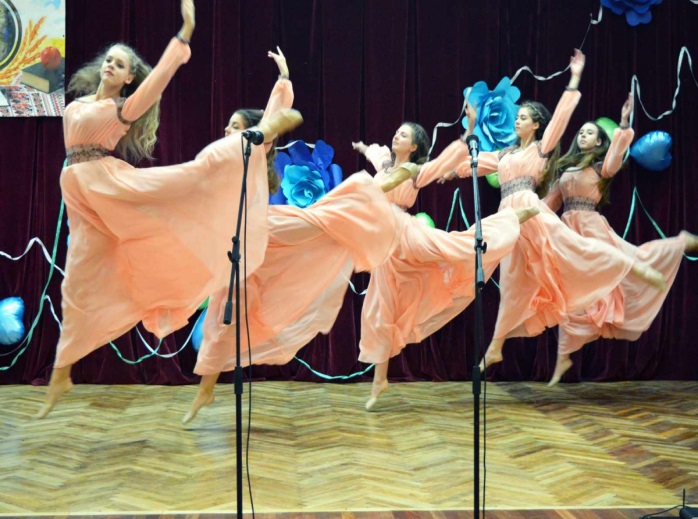 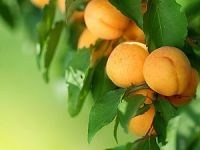 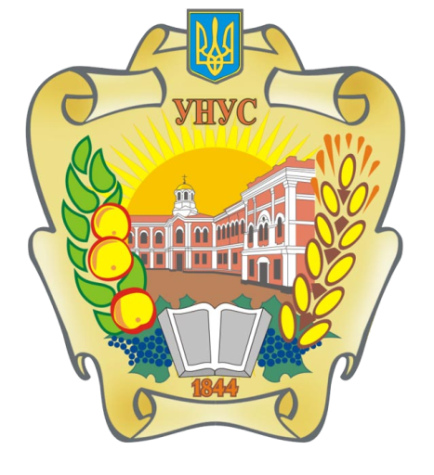 ПЕРЕВАГИ 
УНІВЕРСИТЕТУ
Профорієнтаційне тестування
Курси підготовки до ЗНО
з предметів
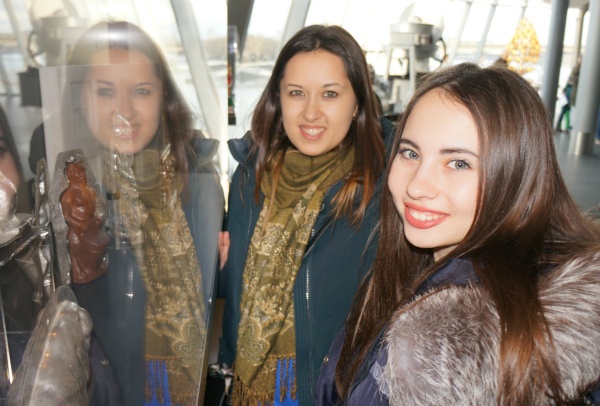 Українська мова та література
Історія України
Математика
Географія
Біологія
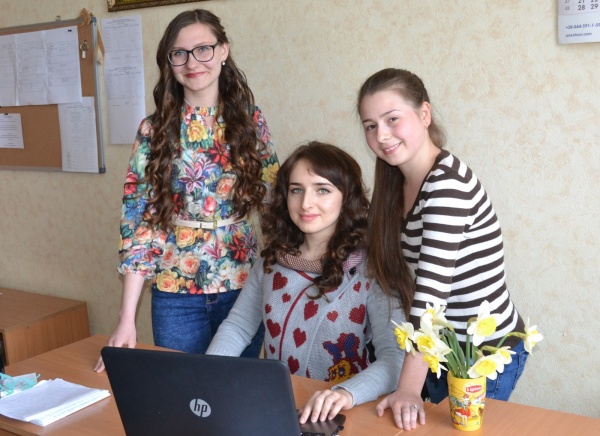 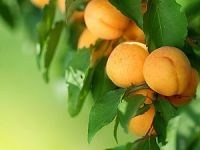 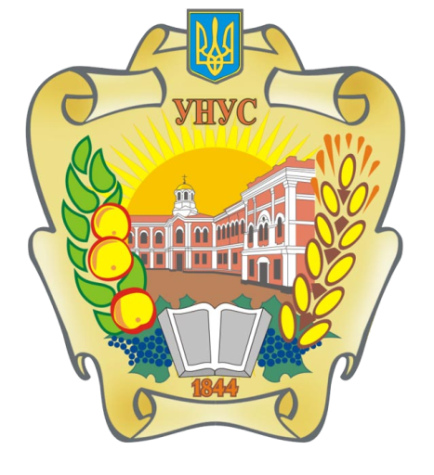 ЗАПРОШУЄМО
НА НАВЧАННЯ!
Тел. (04744) 3-07-32
  (067) 477 80 85
   (099) 929 90 73
Email: udau@udau.edu.ua
Web: http://www.udau.edu.ua